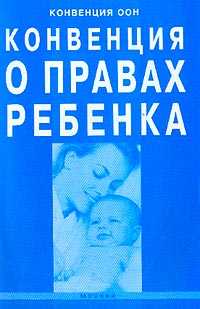 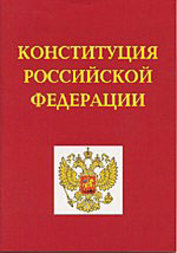 ОГКУ «Центр помощи детям, оставшимся без попечения родителей, Асиновского района»
Гораздо лучше предупреждать преступления, нежели их наказывать.
 Екатерина Великая
ПРОСТУПОКПРАВОНАРУШЕНИЕ ПРЕСТУПЛЕНИЕ
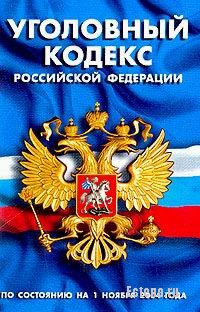 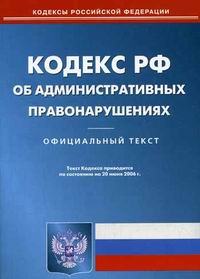 Выполнила: социальный педагог
 Кузьмич Любовь Владимировна
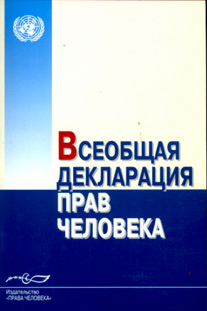 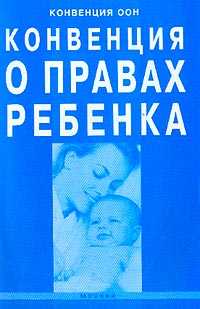 ПРАВОНАРУШЕНИЕ
ПРАВОНАРУШЕНИЕ
ВИДЫ ПРАВОНАРУШЕНИЙ
Нет никакого извинения проступку, даже если сделаешь его ради друга. 
Марк Туллий Цицерон
ПРОСТУПОК
ВИДЫ ПРОСТУПКОВ
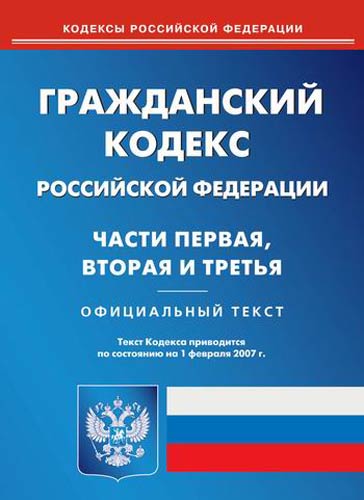 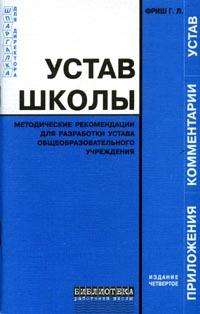 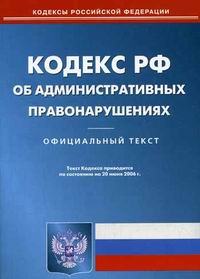 За преступлением следует наказание.
Гораций
ПРЕСТУПЛЕНИЕ
КАТЕГОРИИ ПРЕСТУПЛЕНИЯ
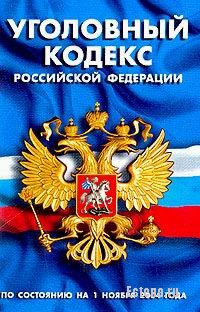 ВИДЫ НАКАЗАНИЙ
Уголовная ответственность наступает с 14 лет за:
Только слабые совершают преступления: сильному и счастливому они ни к чему.
Вольтер
Спасибо за внимание.